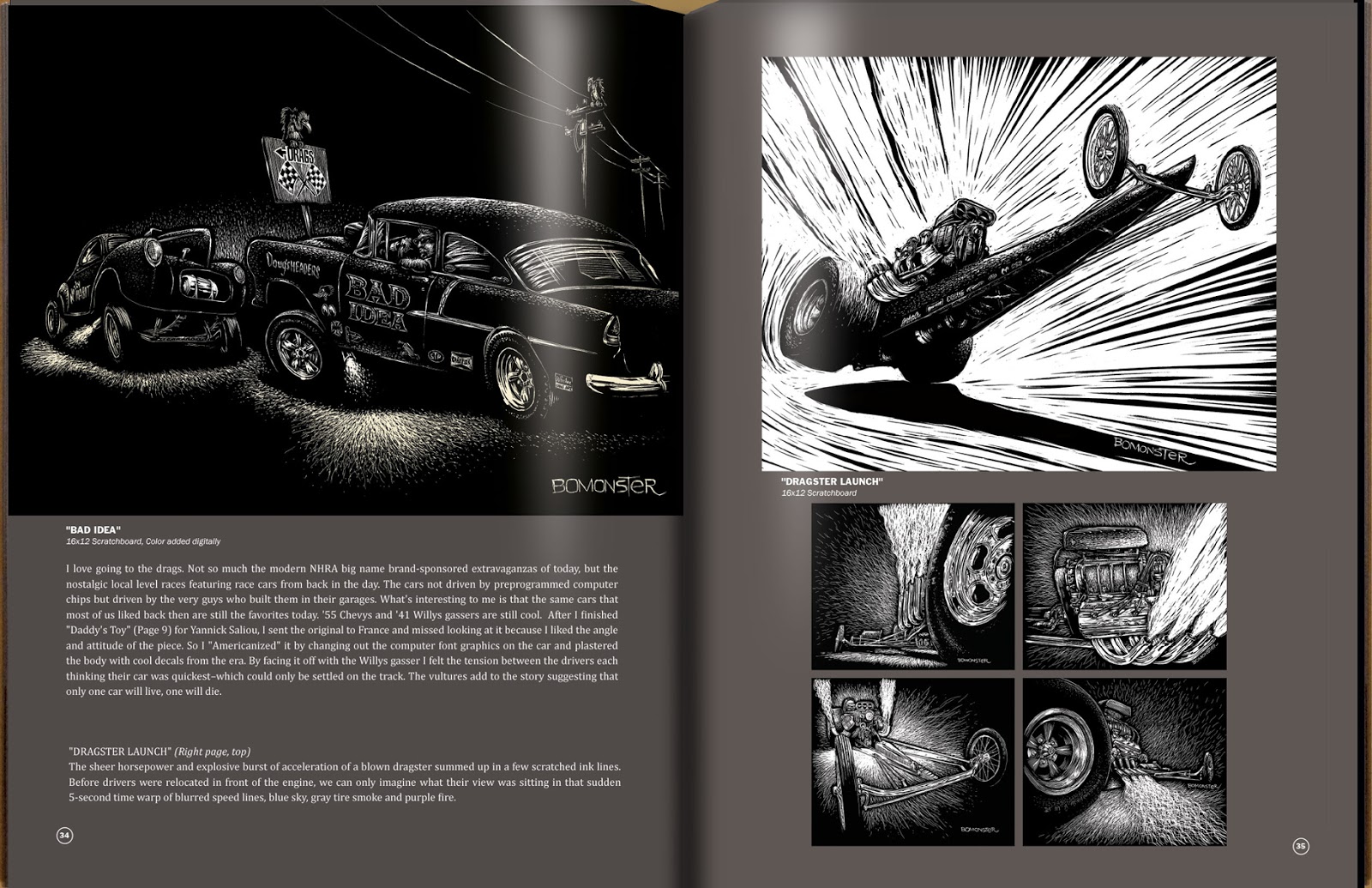 Scratch
Racing
Overview
We will be creating a racing game in Scratch
It will be a top-down style game with a bird’s eye view
We can incorporate health, bonuses, traps, etc 
It will be two player BUT you will make YOUR OWN!
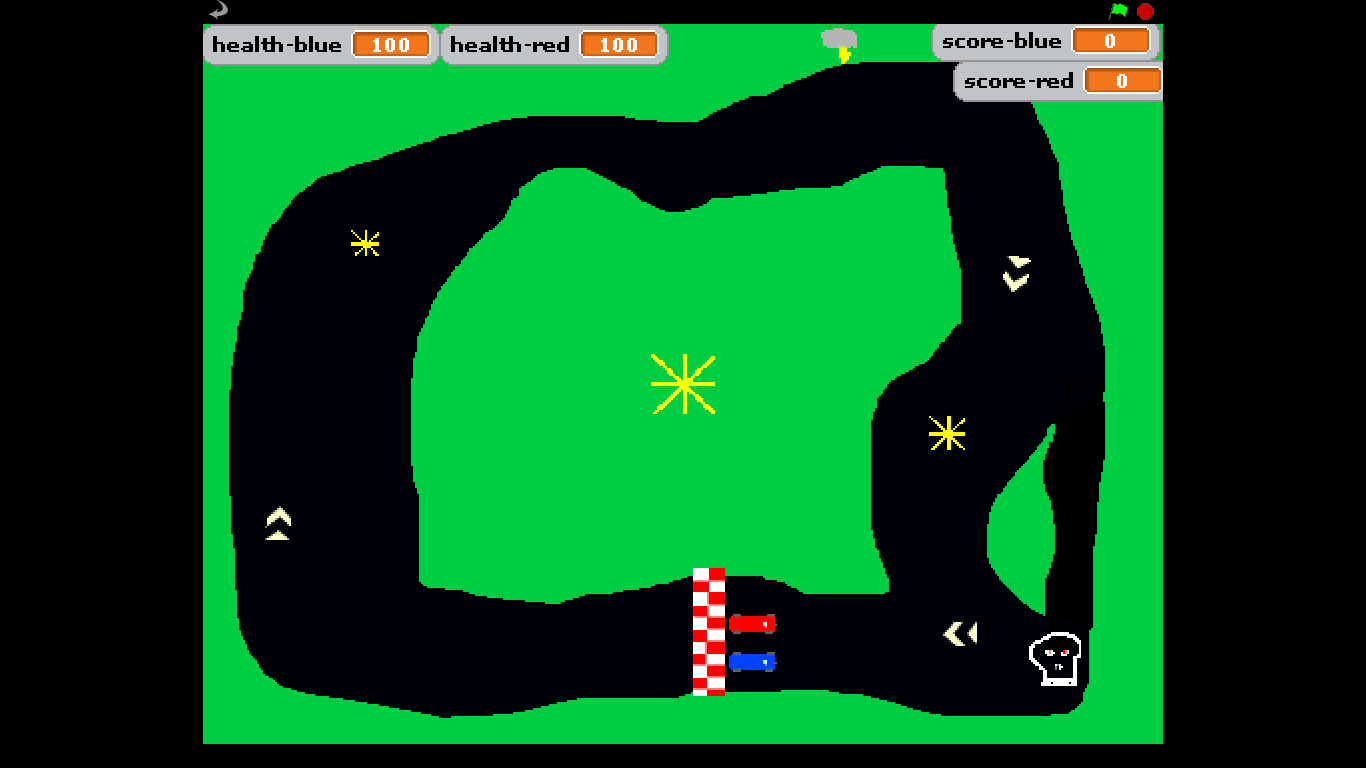 Create a racing track & cars
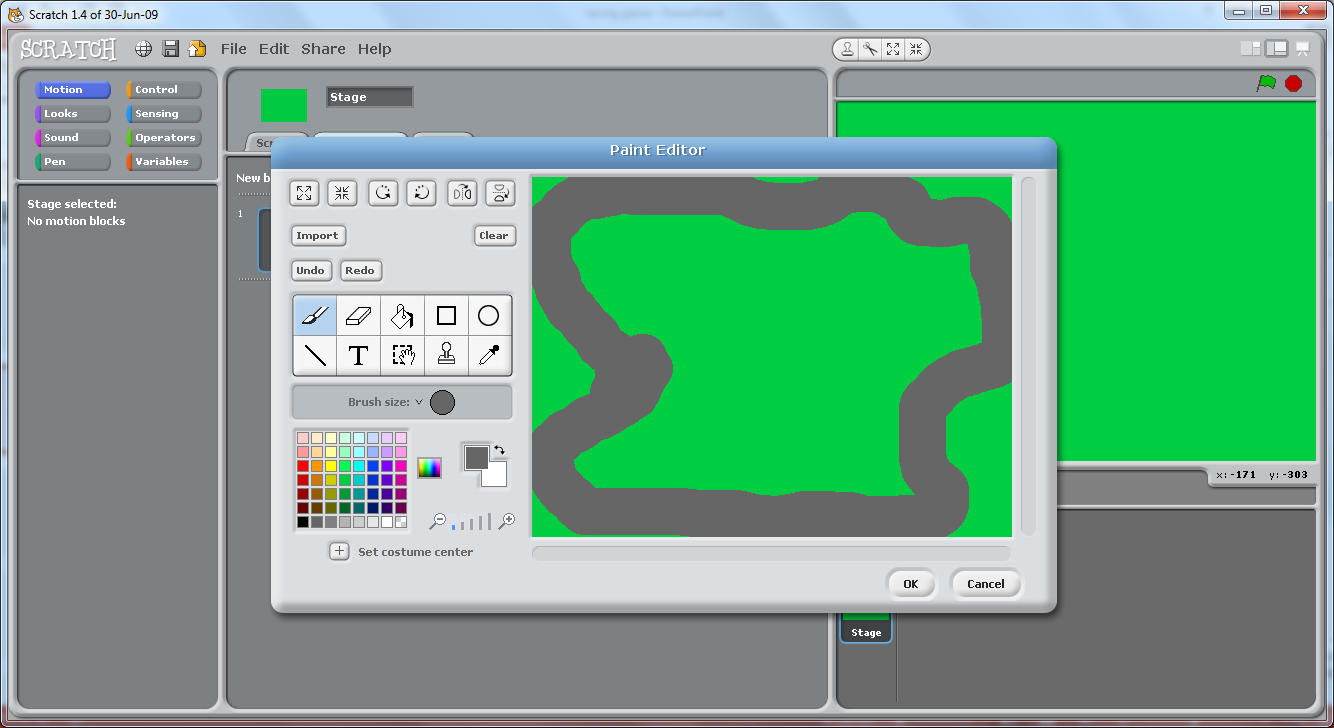 Use different colours for the track and the off-track area
We will use colour detection to slow the cars down when they go off-track
Add other embellishments if you have time

Create two car sprites
Remember – top-down view
Make the cars different colours
Give the sprites names

Create a starting line sprite
Do not draw the start line on your track
Avoid using the same colour as the track or off-track area for this
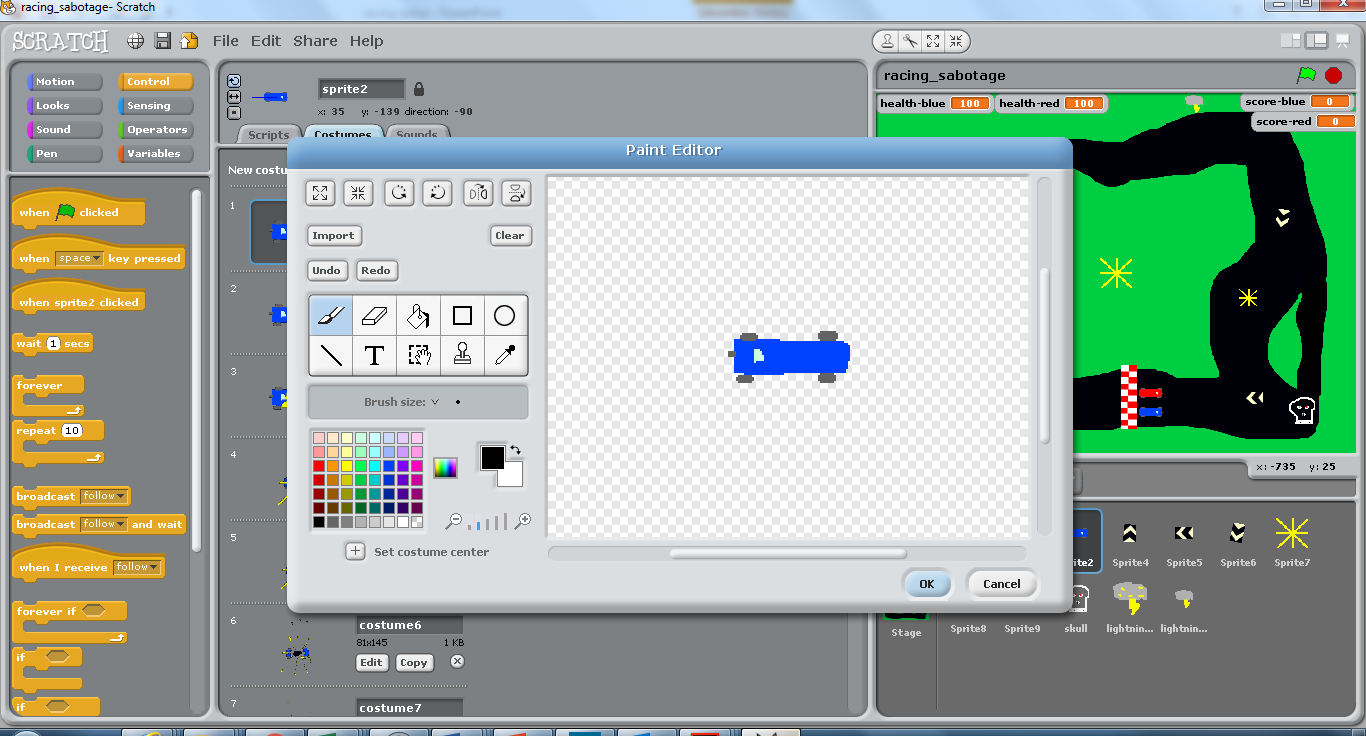 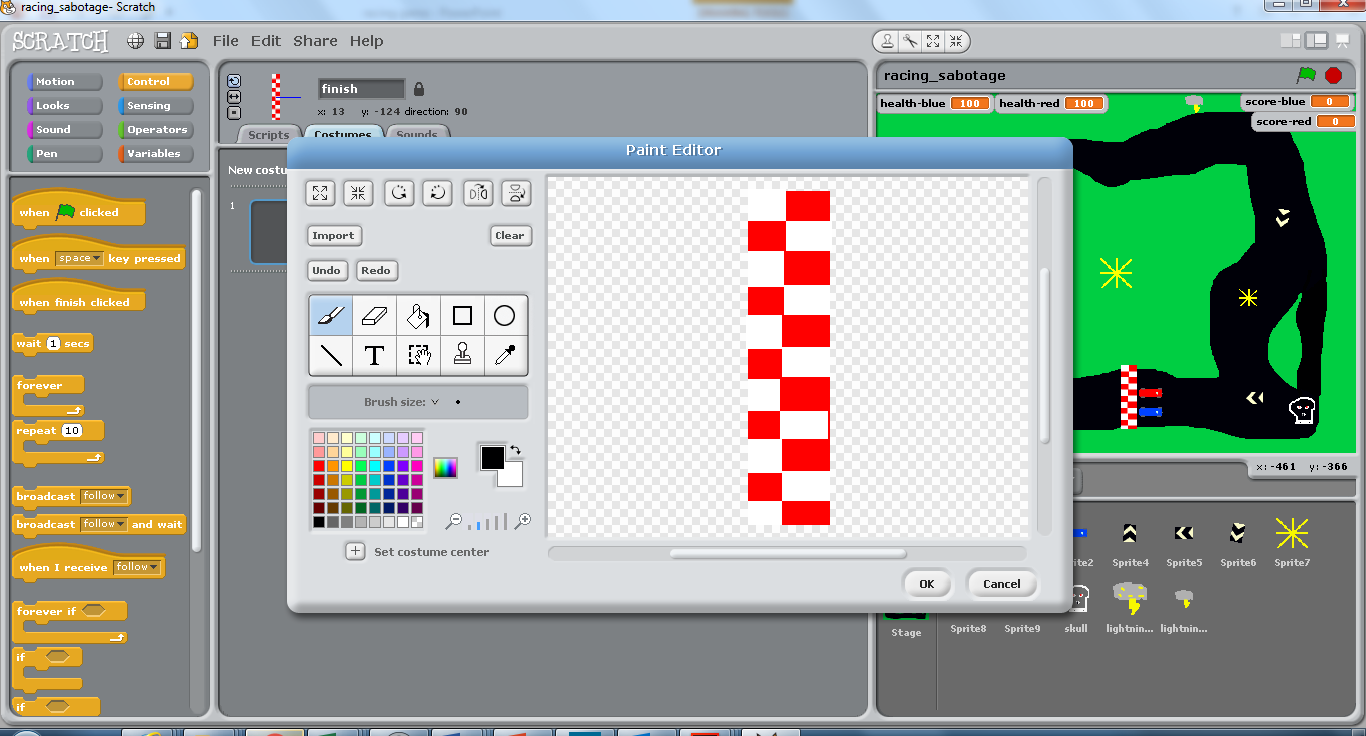 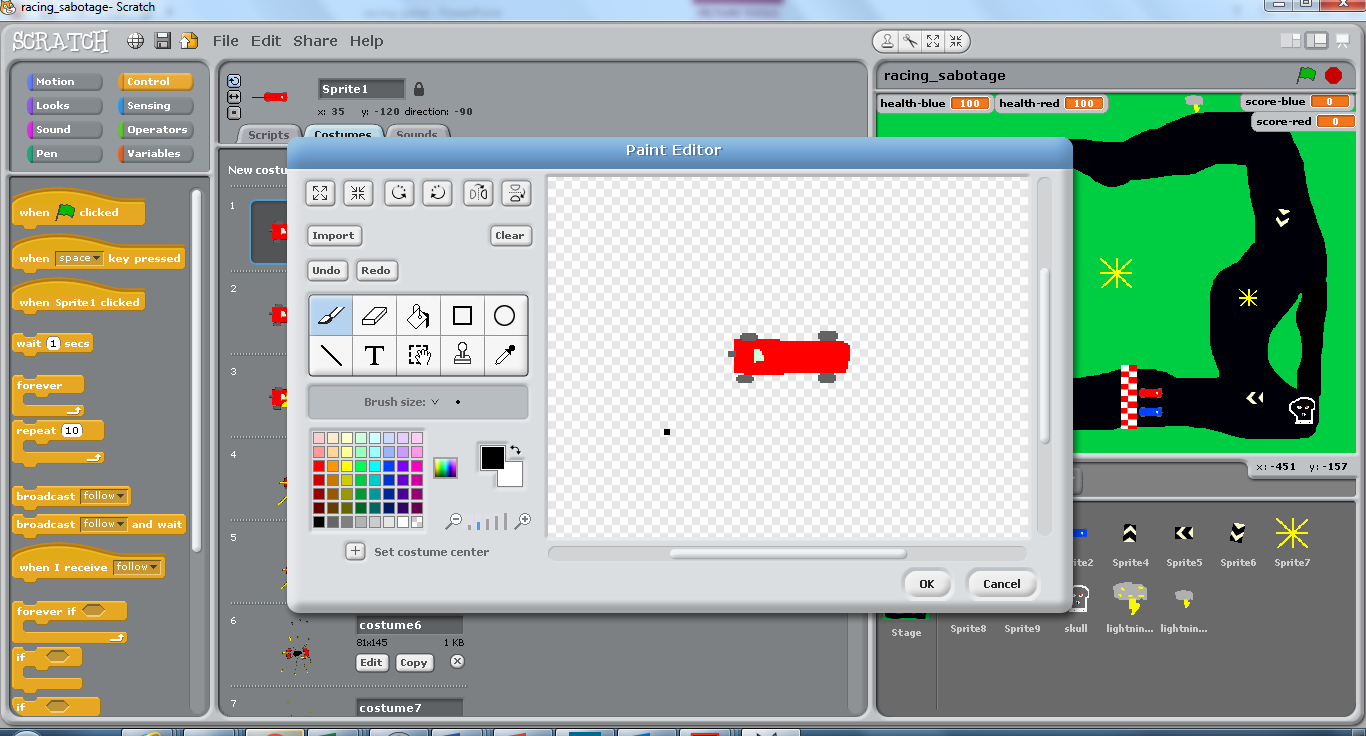 Movement
Add keys to get one car moving – arrow keys are good
Left and right are straight-forward
Movement continued
Accelerate and brake
Create two variables to tell the program how fast the cars move
Red-speed
Blue-speed
We do this using the Make a variable button in the Variables section
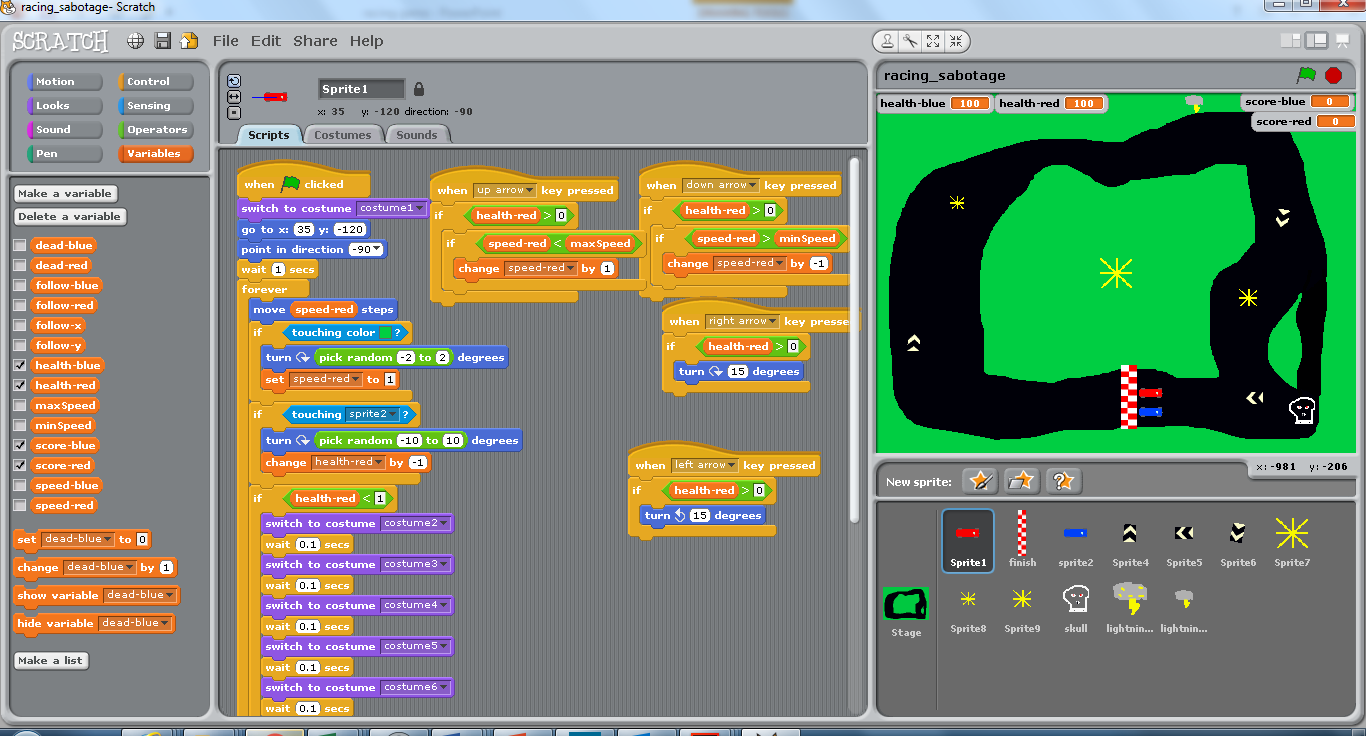 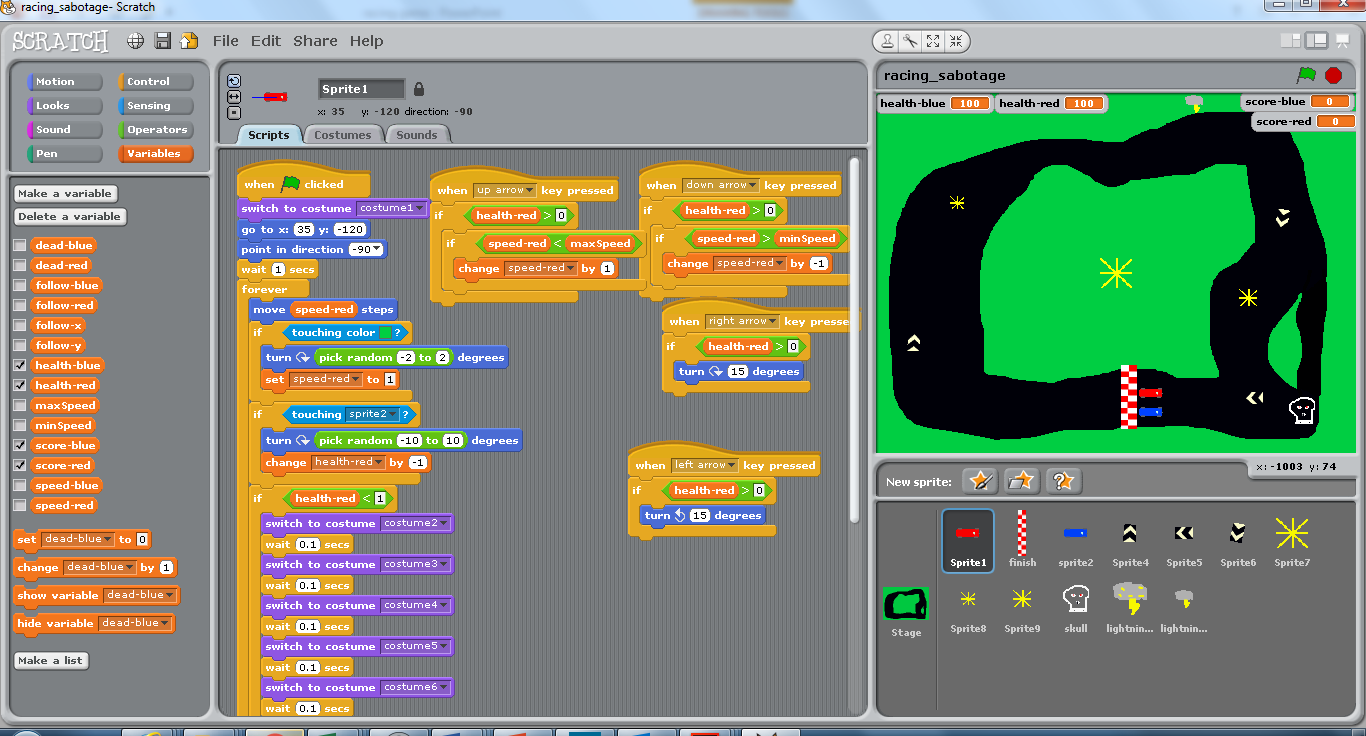 Movement continued
Add a forever loop
Add a move block
Use one of the speed variables you created in the move block
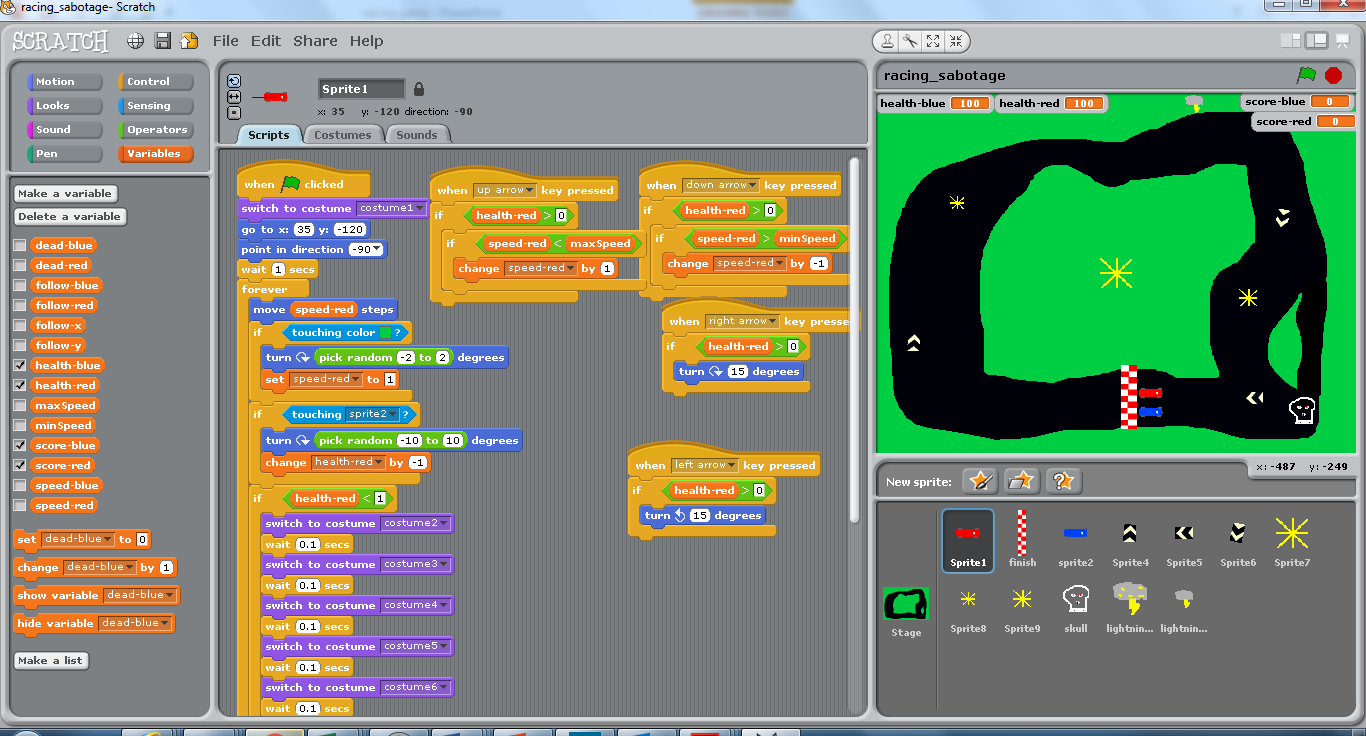 Movement continued
Now add some code to adjust the speed variable when accelerate and decelerate are pressed






Try playing the game now to make sure it works
If it doesn’t, troubleshoot your script
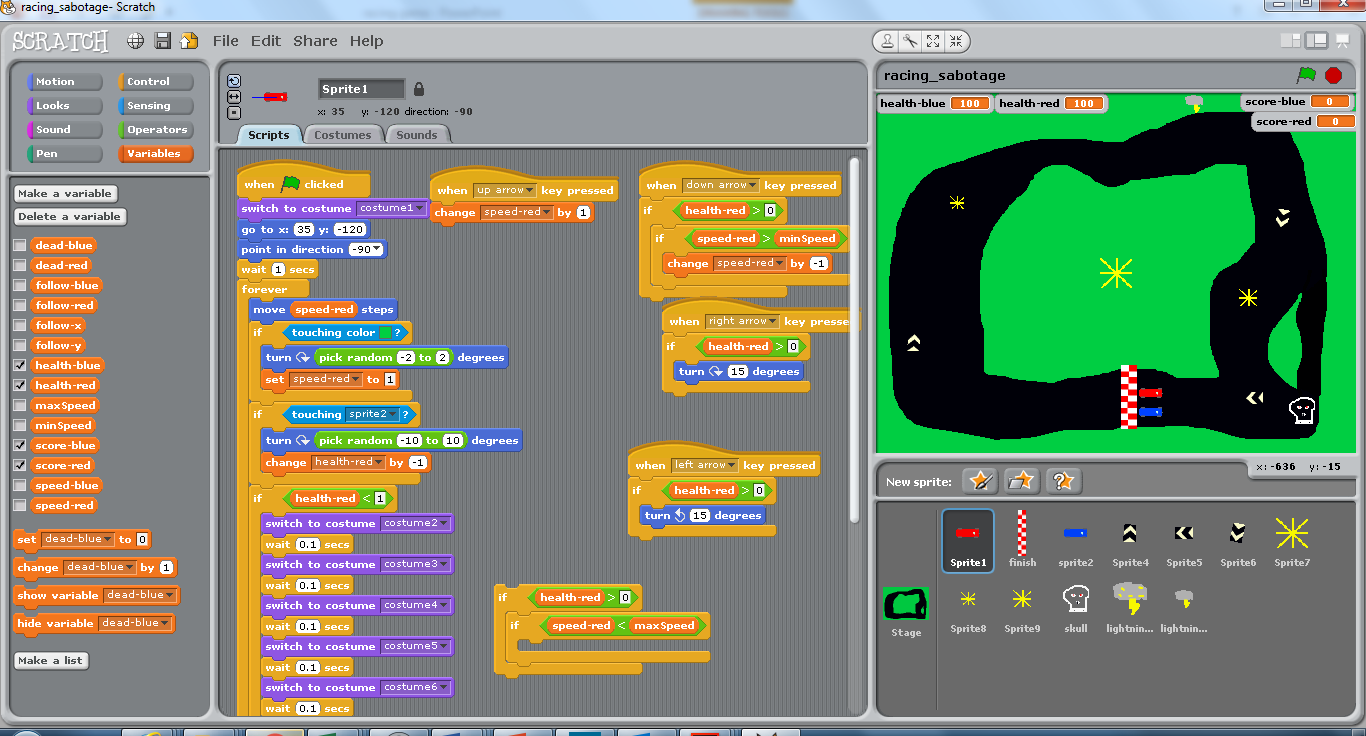 Scoring
Add a lap counter
This will need variables to keep track of laps for each car
When the start line is touching a car sprite, increase score
Hazards & Bonuses
Can you think of some hazards and bonuses to add to your track?
Peer Review
Swap chairs with someone and play their game
WWW
EBI